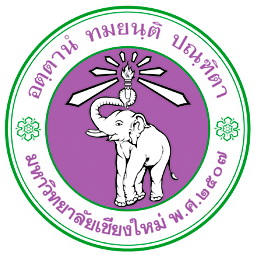 Pattern RecognitionChapter 3: K Nearest Neighbours
Chumphol Bunkhumpornpat
Department of Computer Science
Faculty of Science
Chiang Mai University
Learning Objectives
What a nearest neighbour (NN) algorithm is
The different variants of NN algorithms like
The k nearest neighbour (kNN) algorithm
The modified k nearest neighbour (MkNN) algorithm
The r near algorithm
The fuzzy KNN algorithm
The different methods of prototype selection used in classification like
The minimal distance classifier (MDC)
204453: Pattern Recognition
2
Nearest Neighbour Based Classifiers
Simplest Decision Procedures
Nearest Neighbour (NN) Rule
Similarity  between a test pattern and every pattern in a training set
Less than twice the probability of error compared to any other decision rule
204453: Pattern Recognition
3
4
Nearest Neighbour Algorithm
The nearest neighbour algorithm assigns to a test pattern the class label of its closest neighbour.
204453: Pattern Recognition
5
Let the training set consist of the following three dimensional patterns:
X1 = (0.8, 0.8, 1),	X2 = (1.0, 1.0, 1),	X3 = (1.2, 0.8, 1)
X4 = (0.8, 1.2, 1),	X5 = (1.2, 1.2, 1),	X6 = (4.0, 3.0, 2)
X7 = (3.8, 2.8, 2),	X8 = (4.2, 2.8, 2),	X9 = (3.8, 3.2, 2)
X10 = (4.2, 3.2, 2),	X11 = (4.4, 2.8, 2),	X12 = (4.4, 3.2, 2)
X13 = (3.2, 0.4, 3),	X14 = (3.2, 0.7, 3),	X15 = (3.8, 0.5, 3)
X16 = (3.5, 1.0, 3),	X17 = (4.0, 1.0, 3),	X18 = (4.0, 0.7, 3)
204453: Pattern Recognition
6
Let the training set consist of the following three dimensional patterns:(cont.)
Class 1: +
Class 2: X
Class 3: *
P = (3.0, 2.0)
d(X, P) = (X[1] – P[1])2 + (X[2] – P[2])2
d(X1, P) = (0.8 – 3.0)2 + (0.8 – 2.0)2 = 2.51
d(X16, P) = (3.5 – 3.0)2 + (1.0 – 2.0)2 = 1.12
204453: Pattern Recognition
7
Example Data Set
8
Variants of the NN Algorithm
k-Nearest Neighbour (kNN) Algorithm
The Modified k Nearest Neighbour (MkNN) Algorithm
The r Near Algorithm
204453: Pattern Recognition
9
k-Nearest Neighbour (kNN) Algorithm
The majority class of the k nearest neighbours is the class label assigned to the new pattern.
The value chosen for k is crucial.
With the right value of k, the classification accuracy will be better than that got by using the nearest neighbour algorithm.
204453: Pattern Recognition
10
Example Data Set (k = 5)
11
k-Nearest Neighbour (kNN) Algorithm (cont.)
It reduces the error in classification when training patterns are noisy.
The closest pattern of the test pattern may belong to another class, but when a number of neighbours are obtained and majority class label is considered, the pattern is more likely to be classified correctly.
204453: Pattern Recognition
12
P can be correctly classified usingthe kNN algorithm.
13
P can be correctly classified usingthe kNN algorithm (cont.)
For larger data sets, k can be larger to reduce the error.
k can be determined by experimentation, where a number of patterns taken out from the training set (validation set) can be classified using the remaining training patterns for different values of k.
It can be chosen as the value which gives the least error in classification.
204453: Pattern Recognition
14
Example Data Set 2 (k = 5)
15
k = 1
k = 2
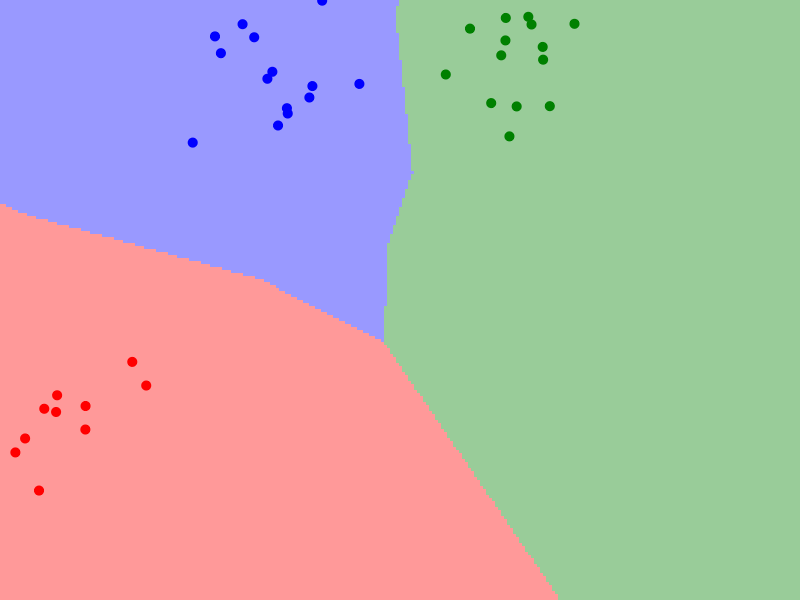 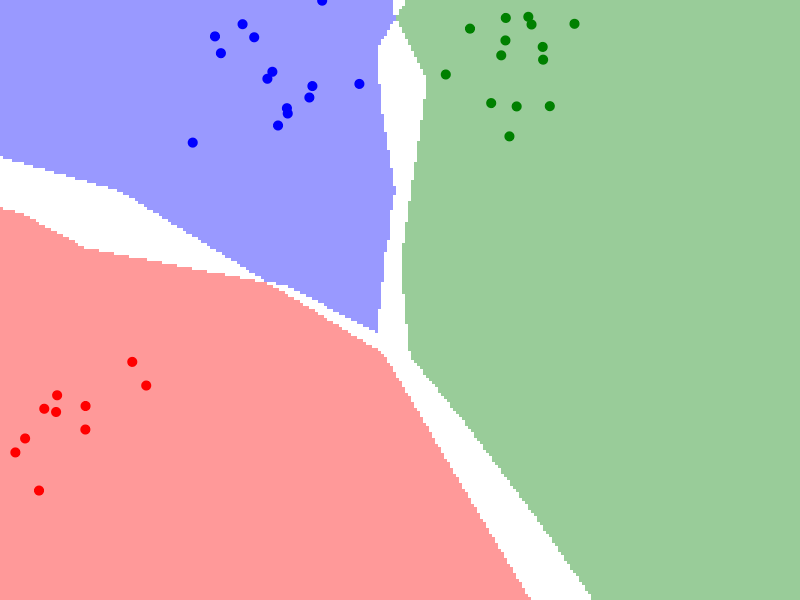 16
k = 3
k = 4
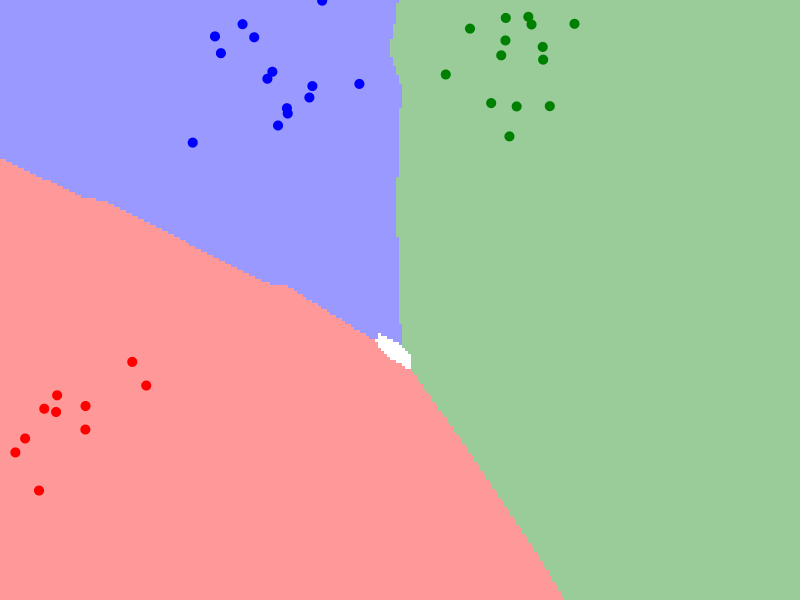 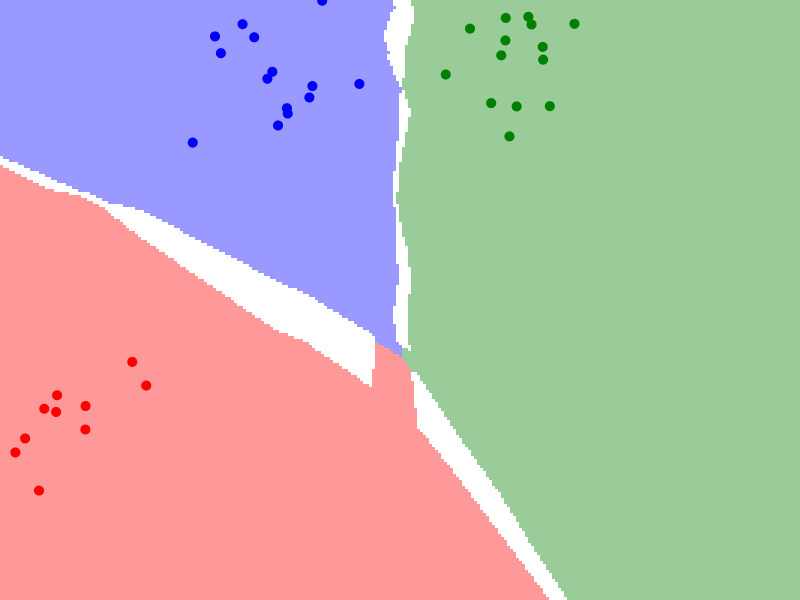 17
k = 5
k = 6
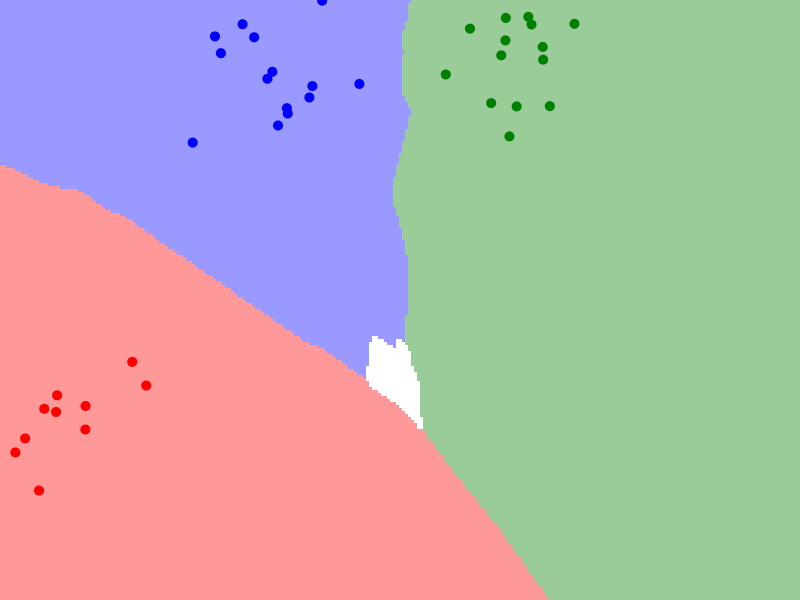 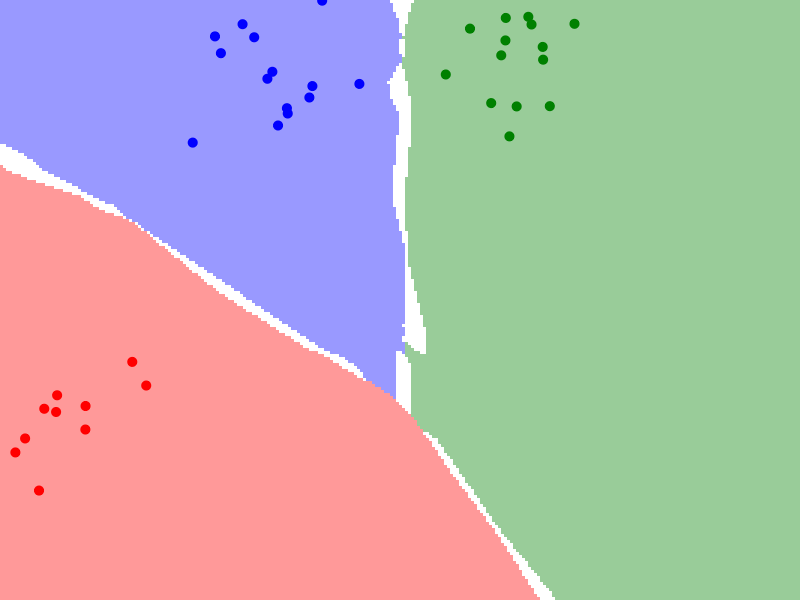 18
Problem with Class Imbalance
19
Modified k Nearest Neighbour (MkNN) Algorithm
The Distance-Weighted k-Nearest Neighbour Algorithm
k Nearest Neighbours are weighted according to the distance from the test point.
204453: Pattern Recognition
20
Modified k Nearest Neighbour (MkNN) Algorithm (cont.)
wj	=	(dk – dj) / (dk – d1)	if dk  d1
			1				if dk = d1
j = 1, …, k
wj varies from a maximum of 1 for the nearest neighbour down to a minimum of 0 for the most distant.
204453: Pattern Recognition
21
Modified k Nearest Neighbour (MkNN) Algorithm (cont.)
It assigns the test pattern P to that class for which the weights of the representatives among the k nearest neighbours sums to the greatest value.
It employs a weighted majority rule.
The outlier patterns have lesser effect on classification.
204453: Pattern Recognition
22
Example Data Set (k = 5)
23
Example Data Set (k = 5) (cont.)
d(P, X16)	=  1.12
d(P, X7)	=  1.13 
d(P, X14)	=  1.32 
d(P, X6)	=  1.41 
d(P, X17)	=  1.41
204453: Pattern Recognition
24
Example Data Set (k = 5) (cont.)
w16		=  1
w7		=  (1.41 – 1.13) / (1.41 – 1.12) = 0.97
w14		=  (1.41 – 1.32) / (1.41 – 1.12) = 0.31
w6		=  0
w17		=  0
204453: Pattern Recognition
25
Example Data Set (k = 5) (cont.)
Class 1 sums to 0
Class 2 to which X7 and X6 belong sums to 0.97.
Class 3 to which X16, X14 and X17 belong sums to 1.31.
The point P belongs to Class 3.
kNN and MkNN  assign the same pattern a same class label.
204453: Pattern Recognition
26
Example Data Set 2 (k = 5)
27
Example Data Set 2 (k = 5)
d(P, X17)	=  0.83
d(P, X8)	=  1.00
d(P, X11)	=  1.02
d(P, X16)	=  1.06
d(P, X7)	=  1.08
204453: Pattern Recognition
28
Example Data Set 2 (k = 5) (cont.)
w17		=  1
w8		=  (1.08 – 1.00) / (1.08 – 0.83) = 0.32
w11		=  (1.08 – 1.02) / (1.08 – 0.83) = 0.24
w16		=  (1.08 – 1.06) / (1.08 – 0.83) = 0.08
w7		=  0
204453: Pattern Recognition
29
Example Data Set 2 (k = 5) (cont.)
Class 1 sums to 0
Class 2 to which X8, X11 and X7 belong sums to 0.56.
Class 3 to which X17 and X16 belong sums to 1.08.
The point P belongs to Class 3.
kNN and MkNN  assign the same pattern different class labels.
204453: Pattern Recognition
30
r Near Neighbours (rNN)
All neighbours within some distance r of the point of interest
They ignore very far away nearest neighbour
They identify outlier.
204453: Pattern Recognition
31
r Near Neighbours (rNN) (cont.)
Outlier
A pattern does not have any similarity with the patterns within the radius chosen.
Radius r
Crucial
204453: Pattern Recognition
32
rNN Algorithm
STEP 1: Given the point P, determine the sub-set of data  that lies in the ball of radius r centred at P
Br(P) = {Xi  X s.t. P – Xi  r}

STEP 2: If Br(P) is empty, then output the majority class of the entire data set.

STEP 3: If Br(P) is not empty, output the majority class of the data points in it.
204453: Pattern Recognition
33
Example Data Set (r = 1.45)
34
Fuzzy KNN
Elements have a degree of membership.
In fuzzy sets, the elements of the set have a membership function attached to them which is in the real unit interval [0, 1].
ij gives the membership in the ith class of the jth vector of the training set.
204453: Pattern Recognition
35
Fuzzy KNN (cont.)
204453: Pattern Recognition
36
Finding k NNs
X1 = (0.8, 0.8, 1),	X2 = (1.0, 1.0, 1),	X3 = (1.2, 0.8, 1)
X4 = (0.8, 1.2, 1),	X5 = (1.2, 1.2, 1),	X6 = (4.0, 3.0, 2)
X7 = (3.8, 2.8, 2),	X8 = (4.2, 2.8, 2),	X9 = (3.8, 3.2, 2)
X10 = (4.2, 3.2, 2),	X11 = (4.4, 2.8, 2),	X12 = (4.4, 3.2, 2)
X13 = (3.2, 0.4, 3),	X14 = (3.2, 0.7, 3),	X15 = (3.8, 0.5, 3)
X16 = (3.5, 1.0, 3),	X17 = (4.0, 1.0, 3),	X18 = (4.0, 0.7, 3)

P = (3.0, 2.0) ; k = 5 ; m = 2
204453: Pattern Recognition
37
Fuzzy KNN (cont.)
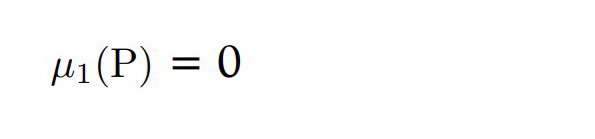 204453: Pattern Recognition
38
Prototype Selection
Prototype: Sample which would represent or be a typical sample for a large number of samples in the set
Centroid
Medoid
Process of reducing the training set used for classification
204453: Pattern Recognition
39
Minimal Distance Classifier (MDC)
Each class is represented by the sample mean or centroid of all samples in the class.
Ci = Nj=1 Xij / N
Xi1, Xi2, …, XiN: N training patterns for the class i
If Ck is the centroid closest to P, it is assigned the class label k of which Ck is the representative pattern.
204453: Pattern Recognition
40
MDC (cont.)
n: The number of train patterns
m: The number of test patterns
C: The number of classes
MDC: O(n + mC)
O(n): Time required for computing the centroid
O(mC): Time required to search for the nearest centroid of test patterns
NN: O(mn)
Large-Scale Applications: C << n
204453: Pattern Recognition
41
Classification Using MDC
42
Centroid
Class 1: (1.00, 1.00)
Class 2: (4.11, 3.00)
Class 3: (3.62, 0.72)
204453: Pattern Recognition
43
Classification Using MDC (cont.)
From P to the centroid of Class 1, the distance is  2.24.
From P to the centroid of Class 2, the distance is  1.49.
From P to the centroid of Class 3, the distance is  1.42.
204453: Pattern Recognition
44
Image Classification
45
KNN Regression
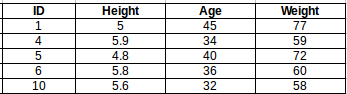 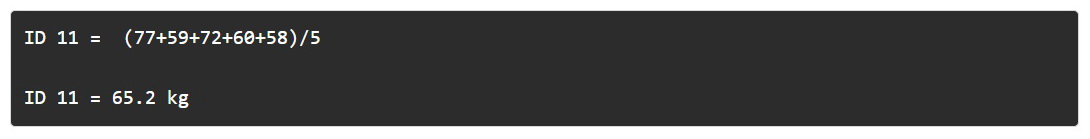 46
47
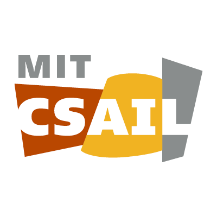 48
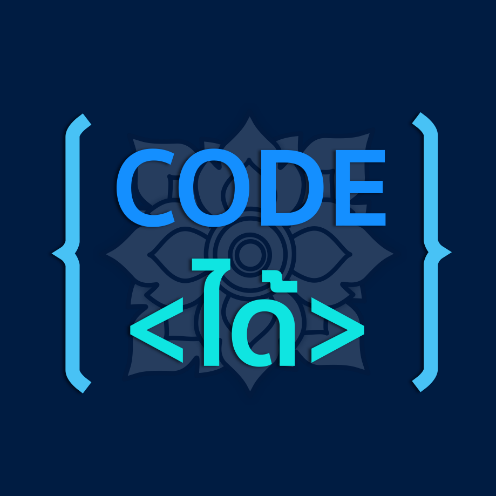 49
50
51
References
Murty, M. N., Devi, V. S.: Pattern Recognition: An Algorithmic Approach (Undergraduate Topics in Computer Science). Springer (2012)
https://www.analyticsvidhya.com/blog/2018/08/k-nearest-neighbor-introduction-regression-python/
https://www.deepmind.com/blog/alphadev-discovers-faster-sorting-algorithms
204453: Pattern Recognition
52